স্বাগতম
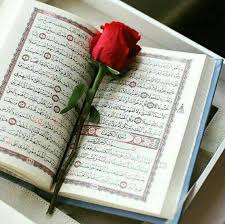 শিক্ষক পরিচিতি
মোহাম্মদ ইদ্রিছ আলী 
সহকারী অধ্যাপক (আরবি)
বখতিয়ার পাড়া চারপীর আউলিয়া  আলিম মাদরাসা
আনোয়ারা, চট্টগ্রাম । 
মোবা: 01৬১১৩৫৬১৮৩ 
তারিখঃ ৩১/০৩/২০২০
mdidrisali6183@gmail.com
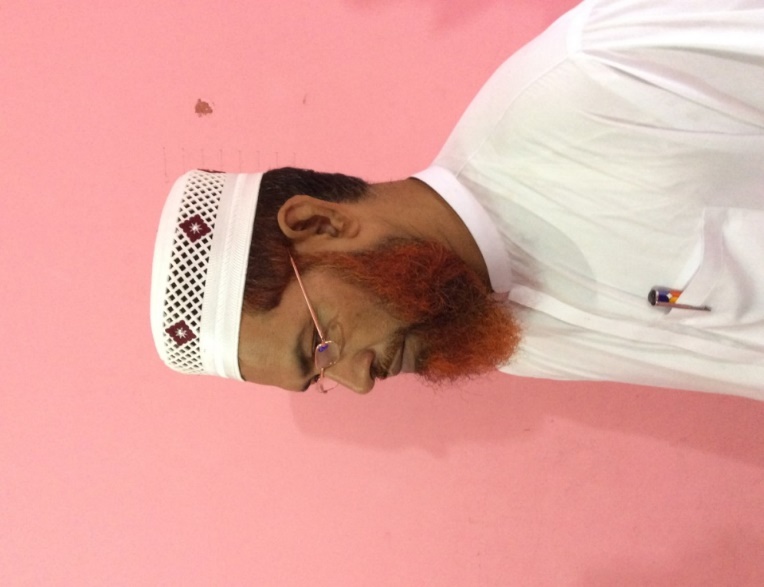 পাঠ ঘোষনা
শ্রেণী-নবম
বিষয়-কুরআনের চ্যালেঞ্জ
সুরা বাকারা-২য় রুকু
সময়-৪0 মিনিট
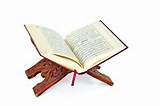 শিখনফল
এই পাঠ শেষে  শিক্ষার্থীরা... ১। আয়াতের অর্থ বলতে পারবে,২। গুরুত্ব পুর্ণ শব্দের অর্থ বলতে পারব,৩। আয়াতাংশের তারকীব করতে পারবে,৪। কুরান কারীম বিরোধীদের যে চ্যালেঞ্জ    দিয়েছে,- তা বর্ণনা করতে পারবে,
ترجمة الأيات
(21) হে মানবমন্ডলী! তোমরা তোমাদের সেই প্রতিপালকের ইবাদত কর,যিনি তোমাদেরকে এবং তোমাদের পূর্ববর্তী সকলকে সৃষ্টি করেছেন, তবেই তোমরা খোদাভীরু হতে পারবে।
(21) ياأَيُّهَا النَّاسُ اعْبُدُواْ رَبَّكُمُ
 الَّذِي خَلَقَكُمْ وَالَّذِينَ مِن قَبْلِكُمْ لَعَلَّكُمْ تَتَّقُونَ
الَّذِي جَعَلَ لَكُمُ الأَرْضَ فِرَاشاً (২২) وَالسَّمَاء بِنَاء وَأَنزَلَ مِنَ السَّمَاءِ مَاءً فَأَخْرَجَ بِهِ مِنَ الثَّمَرَاتِ رِزْقاً لَّكُمْ فَلاَ تَجْعَلُواْ لِلّهِ أَندَاداً وَأَنتُمْ تَعْلَمُونَ
(২২) যিনি তোমাদের জন্য যমীনকে বিছানা এবং আকাশকে ছাঁদ স্বরুপ সৃষ্টি করেছেন। আর তিনি আকাশ হতে অবতীর্ণ করেন পানি ,তৎপর তা দ্বারা তোমাদের জীবিকা স্বরুপ ফলমুল থেকে (অনেক কিছু) বের করেন। অতএব,তোমরা জেনে-শুনে আল্লাহর সমকক্ষ সত্তা সাব্যস্ত করো না।
وَإِن كُنتُمْ فِي رَيْبٍ مِّمَّا نَزَّلْنَا عَلَى(২৩)
 عَبْدِنَا فَأْتُواْ بِسُورَةٍ مِّن مِّثْلِهِ وَادْعُواْ شُهَدَاءكُم مِّن دُونِ اللّهِ إِنْ كُنْتُمْ صَادِقِينَ
(২৩) আমি আমার বান্দার ওপর যা অবতীর্ণ করেছি, তাতে যদি তোমরা সন্দেহে হয়ে থাক,তাহলে এর অনুরুপ একটি সূরা আনয়ন কর এবং তোমরা আল্লাহকে ছেড়ে তোমাদের আরাধ্য প্রভুদেরকে (সাহায্যের জন্য) আহ্বান কর। যদি তোমরা (তোমাদের দাবিতে) সত্যবাদী হয়ে থাক।
(24) إِن لَّمْ تَفْعَلُواْ وَلَن تَفْعَلُواْ فَاتَّقُواْ النَّارَ الَّتِي وَقُودُهَا النَّاسُ وَالْحِجَارَةُ أُعِدَّتْ لِلْكَافِرِينَ ‏
(২৪) কাজেই যদি তোমরা না পার,বাস্তবে তোমরা কক্ষনো পারবেও না;তাহলে ঐ নরকাগ্নিকে ভয় কর যার ইন্দন হবে মানুষ এবং পাথর। এ নরকাগ্নি কাফিরদের জন্য প্রস্তুত করে রাখা হয়েছে।
‏ (25) وَبَشِّرِ الَّذِين آمَنُواْ وَعَمِلُواْ الصَّالِحَاتِ أَنَّ لَهُمْ جَنَّاتٍ تَجْرِي مِن تَحْتِهَا الأَنْهَارُ كُلَّمَا رُزِقُواْ مِنْهَا مِن ثَمَرَةٍ رِّزْقاً قَالُواْ هَـذَا الَّذِي رُزِقْنَا مِن قَبْلُ وَأُتُواْ بِهِ مُتَشَابِهاً وَلَهُمْ فِيهَا أَزْوَاجٌ مُّطَهَّرَةٌ وَهُمْ فِيهَا خَالِدُونَ
(২৫) যারা ঈমান এনেছে এবং নেক আমল করেছে, আপনি তাদেরকে সুসংবাদ প্রদান করুন যে,নিশ্চয়ই তদের জন্য  রয়েছে এমন উদ্যানসমুহ,যার পাদদেশ দিয়ে ঝর্ণা সমুহ প্রবাহিত। ঐ উদ্যানসমুহ হতে যখনই কোন প্রকারের ফল তাদেরকে খাদ্যরুপে দেয়া হবে,তখনই তারা বলবে এগুলোতো সেইগুলো যা ইতিপূর্বেও আমাদেরকে খাদ্যরুপে প্রদান করা হয়েছে। আর তাদেরকে এগুলোর সাথে সাদৃশ্যময় আরো ফল দেয়া হবে। তথায় তাদের জন্যে থাকবে পূতঃপবিত্রা স্ত্রীগণ। তারা সেখানে চিরকাল অবস্থান করবে।
(26)إِنَّ اللَّهَ لاَ يَسْتَحْيِي أَن يَضْرِبَ مَثَلاً مَّا بَعُوضَةً فَمَا فَوْقَهَا فَأَمَّا الَّذِينَ آمَنُواْ فَيَعْلَمُونَ أَنَّهُ الْحَقُّ مِن رَّبِّهِمْ وَأَمَّا الَّذِينَ كَفَرُواْ فَيَقُولُونَ مَاذَا أَرَادَ اللَّهُ بِهَـذَا مَثَلاً يُضِلُّ بِهِ كَثِيراً وَيَهْدِي بِهِ كَثِيراً وَمَا يُضِلُّ بِهِ إِلاَّ الْفَاسِقِينَ
(২৬) নিশ্চয়ই আল্লাহ তায়ালা মশা কিংবা তদুর্ধ্ব ক্ষুদ্রাকার প্রানীর দ্বারা উপমা পেশ করতেও সংকোচ বোধ করেন না। সুতরাং যারা ঈমান এনেছে তারা নিশ্চিত জানে যে, এ উপমা তাদের প্রতিপালকের পক্ষ থেকে যথার্থ ও সত্য। আর যারা কুফুরী করে তারা বলে যে, এ উপমা দ্বারা আল্লাহ কি করতে চান? এর দ্বারা তিনি অনেককে পথভ্রষ্ট করেন, আর অনেককে সঠিক পথ প্রদর্শন করেন। তিনি দুষ্কৃতকারীদের ছাড়া অন্য কাউকে এ উপমা দ্বারা পথভ্রষ্ট করেন না।
(27)الَّذِينَ يَنقُضُونَ عَهْدَ اللَّهِ مِن بَعْدِ مِيثَاقِهِ وَيَقْطَعُونَ مَا أَمَرَ اللَّهُ بِهِ أَن يُوصَلَ وَيُفْسِدُونَ فِي الأَرْضِ أُولَـئِكَ هُمُ الْخَاسِرُونَ
(২৭) যারা মহান আল্লাহর সাথে সুদৃঢ় অঙ্গিকারাবদ্ধ হওয়ার পর তা ভঙ্ঘ করে , এবং আল্লাহ যে সব সম্পর্ক অটুট রাখার নির্দেশ প্রদান করেছেন তা ছিন্ন করে, আর পৃথিবীর মধ্যে ফিৎনা-ফাসাদ সৃষ্টি করে বেড়ায় তারাই ক্ষতিগ্রস্ত।
(28)كَيْفَ تَكْفُرُونَ بِاللَّهِ وَكُنتُمْ أَمْوَاتاً فَأَحْيَاكُمْ ثُمَّ يُمِيتُكُمْ ثُمَّ يُحْيِيكُمْ ثُمَّ الَيْهِ تُرْجَعُونَ
(২৮) তোমরা কিভাবে আল্লাহর সাথে কুফুরী কর? অথচ তোমরা ছিলে নিষ্প্রাণ, তিনিই তোমাদেরকে জীবন দান করলেন। অতঃপর তিনিই তোমাদেরকে মৃত্যু দান করবেন এবং পুনরায় জীবিত করবেন। পরিশেষে তাঁর দিকেই তোমরা প্রত্যাবর্তিত হবে।
(29) هُوَ الَّذِي خَلَقَ لَكُم مَّا فِي الأَرْضِ جَمِيعاً ثُمَّ اسْتَوَى إِلَى السَّمَاء فَسَوَّاهُنَّ سَبْعَ سَمَاوَاتٍ وَهُوَ بِكُلِّ شَيْءٍ عَلِيمٌ
(২৯) তিনি সেই সত্তা যিনি ধ্রা-পৃষ্ঠে যা কিছু আছে, এর সব কিছুই তোমাদের উপকারার্থে সৃষ্টি করেছেন। অতঃপর তিনি আকাশের দিকে মনোনিবেশ করলেন, ফলে আকাশের সাতটি স্তরে সুসংহত করলেন। আর তিনি প্রত্যেক বিষয়ে সবিশেষ অবহিত। মহাশক্তিমান।
শাব্দিক অর্থ:
অথচ তোমরা জান
واَنْتُمْ تَعْلَمُوْنَ
পানি
مَاء
اعْبُدُواْ
بِهِ
তোমরা ইবাদত কর
তা দ্বারা
مِن قَبْلِكُمْ
وَالَّذِينَ
এবং যারা
তোমাদের পূর্ববর্তী
تَتَّقُونَ
فِرَاشاً
বিছানা স্বরুপ
খোদাভীরু হতে পার
وَأَنزَل
بِنَاء
ছাদ স্বরুপ
আর তিনি অবতীর্ণ করেন
اَنْدَادَا
رَبَّكُمُ
সমকক্ষ
তোমাদের প্রতিপালকের
لَكُمُ
অতঃপর তিনি বের করেন
فَأَخْرَجَ
তোমাদের জন্য
তোমাদের জন্য জীবিকা
مِنَ الثَّمَراتِ
ফলমুল তা দ্বারা
رِزْقًالَّكُمْ
فَلَا تَجْعَلُوْا
يَا أَيُّهَا النَّاسُ
হে মানবমন্ডলী!
সুতরাং  সাব্যস্ত করোনা
শাব্দিক অর্থ
فَإِن
আর যদি
আদৌ করতে না পার
لَّمْ تَفْعَلُواْ
النَّارَ
নরকাগ্নিকে
لِلْكَافِرِين
কাফিরদের জন্য
যার ইন্ধন হবে
যা তৈরী করা হয়েছে
الَّتِي وَقُودُهَا
أُعِدَّتْ
فَاتَّقُواْ
মানুষ এবং পাথর
النَّاسُ وَالْحِجَارَةُ
তবে তোমরা ভয় কর
وَلَن تَفْعَلُواْ
আর তোমরা কক্ষনো করতে পারবেও না
শাব্দিক অর্থ
لاَ يَسْتَحْي
সংকোচবোধ করেন না
إِنَّ
নিশ্চয়ই
بِهِ
কিংবা তদূর্ধ্ব তুচ্ছ কোন প্রাণী
فَمَا فَوْقَهَا
এর দ্বারা
بَعُوضَةً
মশা
আল্লাহ ইচ্ছা করেন
أَرَادَ اللَّهُ
كَثِيراً
অনেককে
তারা বলে
فَيَقُولُونَ
مَثَلاً مَّا
যে কোন দৃষ্টান্ত
উপমা স্বরুপ এর দ্বারা
بِهَـذَا مَثَلاً
وَأَمَّا الَّذِينَ
আর যারা
الْفَاسِقِينَ
দুস্কৃতকারীগণ
পেশ করতে
أَن يَضْرِبَ
وَيَهْدِي
আর সঠিক পথ প্রদর্শন করেন
শাব্দিক অর্থ
هُوَ الَّذِي
তিনি ঐ সত্তা যিনি
ثُمَّ
অতঃপর
মনোনিবেশ করলেন
সবগুলো
اسْتَوَى
جَمِيعاً
আকাশের দিকে
সৃষ্টি করেছেন
إِلَى السَّمَاء
خَلَقَ
অতপর তিনি
بِكُلِّ شَيْءٍ
প্রত্যেক বিষয়ে
وَهُوَ
سَبْعَ سَمَاوَاتٍ
সপ্তাকাশে
সবিশেষ অবহিত
عَلِيمٌ
فَسَوَّاهُنَّ
তারপর ঐ গুলোকে সুসংহত করলেন
ঐ সব যেগুলো যমীনের মধ্যে আছে
مَّا فِي الأَرْضِ
তারকীবঃ
ادعوا شهداءكم  - ادعوا – فعل – فيه ضمير انتم – فاعل-  شهداء – مضاف  كم - مضاف اليه - واتَّصل المضاعف الي مضاعف اليه  المفعول به ، فاتَّصل الفعل والفاعل والمفعول به معًا الجملة الفعلية ،
আয়াতের শিক্ষা
১। ইবাদত করতে হবে একমাত্র আল্লাহ তায়ালার।
২। কুরআনের ব্যাপারে কোন সন্দেহ পোষণ করা যাবে না।
৩। জাহান্নামের আগুনকে ভয় করতে হবে।
৪। যারা ঈমান আনে ও সৎকাজ করে তাদের জন্য রয়েছে সুসংবাদ।
৫। জান্নাতে সকল ধরণের ফল খেতে দেয়া হবে।
৬। আমরা আল্লাহর কাছ থেকে এসেছি আবার তার কাছেই ফিরে যেতে হবে।
মূল্যায়ন
১। يَنقُضُونَ  শব্দের অর্থ কি?
২। يَا أَيُّهَا النَّاسُ اعْبُدُواْ رَبَّكُمُ الَّذِي خَلَقَكُمْ وَالَّذِينَ 
مِن قَبْلِكُمْ لَعَلَّكُم تتقون ،     َ  আয়াতের অনুবাদ কর।
৩। আয়াতের শিক্ষা কি? ব্যাখ্যা কর ।
দলগত কাজ
আয়াতদ্বয়ের অনুবাদ করঃ-
الَّذِي جَعَلَ لَكُمُ الأَرْضَ فِرَاشاً وَالسَّمَاء بِنَاء وَأَنزَلَ مِنَ السَّمَاءِ مَاءً فَأَخْرَجَ بِهِ مِنَ الثَّمَرَاتِ رِزْقاً لَّكُمْ فَلاَ تَجْعَلُواْ لِلّهِ أَندَاداً وَأَنتُمْ تَعْلَمُونَ {22}
وَإِن كُنتُمْ فِي رَيْبٍ مِّمَّا نَزَّلْنَا عَلَى عَبْدِنَا فَأْتُواْ بِسُورَةٍ مِّن مِّثْلِهِ وَادْعُواْ شُهَدَاءكُم مِّن دُونِ اللّهِ إِنْ كُنْتُمْ صَادِقِينَ {23}
নিচের শব্দগুলোর অর্থ বলঃ
ধন্যবাদ
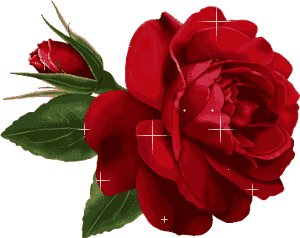